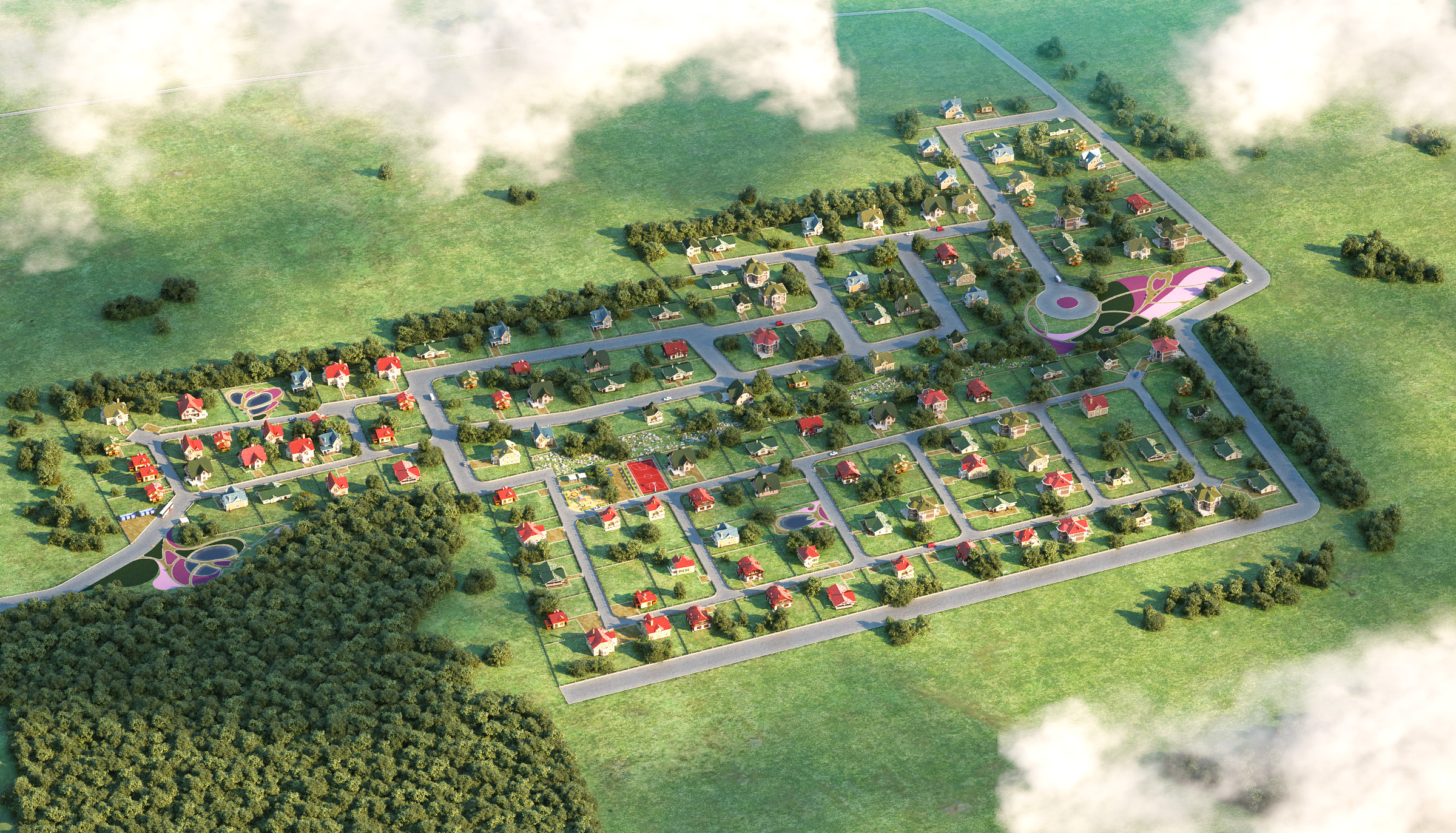 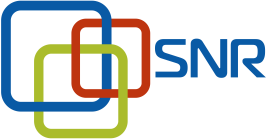 Малоэтажное строительствоПредпосылки, аналитика, экономика
NAG АКАДЕМИЯ
Самоделко Дмитрий
d.samodelko@nag.ru
Содержание
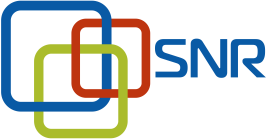 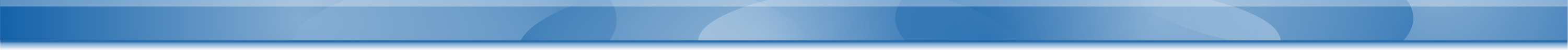 Предпосылки
Аналитика рынка
Проектный подход
Цель
Экономика
Выводы
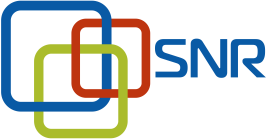 Предпосылки
Зачем и почему
Предпосылки
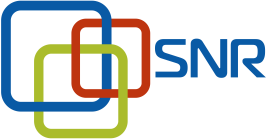 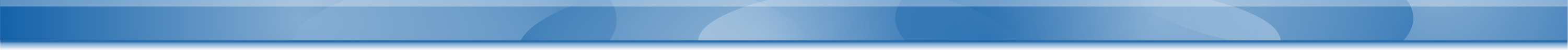 Увеличение выручки
Снижение издержек
Города застроены
Коттеджные поселки – новые неосвоенные территории с новой абонентской базой
ARPU
Дефицит предложения в поселках – аргумент для более высокого ARPU
Города застроены
Привычный процесс подключения хочется продолжать, чтобы загружать монтажные бригады
ARPU
С помощью высокой стоимости подключения можно сразу «отбивать» САРЕХ
Есть ли еще аргументы? Что на счет подводных камней?
В любом случае необходим анализ
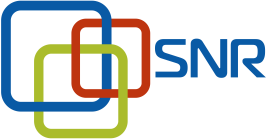 Анализ рынка
Кто и где
Аналитика рынка
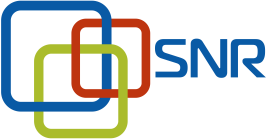 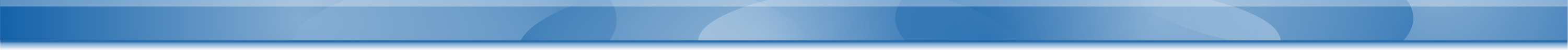 Каждый год строится более 1000 новых коттеджных поселков 
Элитных становится меньше
Бюджетных становится больше
Девелоперы стараются заменить дома на таун-хаусы
Более 11000 сельских населенных пунктов с населением от 250 до 500 человек
Более 1100 поселков городского типа с населением более 1000 человек

Из них:

Более 7000 городов и сел остаются без доступа к широкополосному интернету
Более 1300 населенных пунктов остаются без мобильной голосовой связи (с населением от 500 до 10000 человек
Аналитика рынка
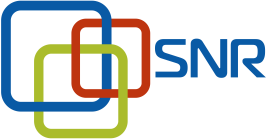 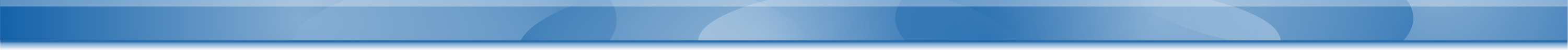 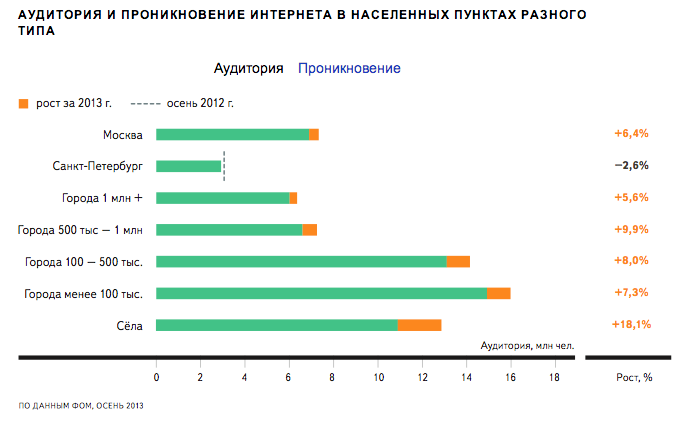 Аналитика рынка
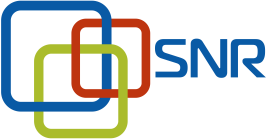 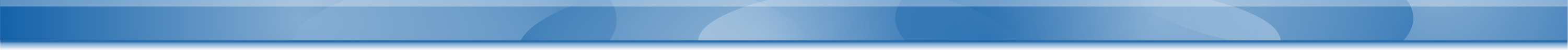 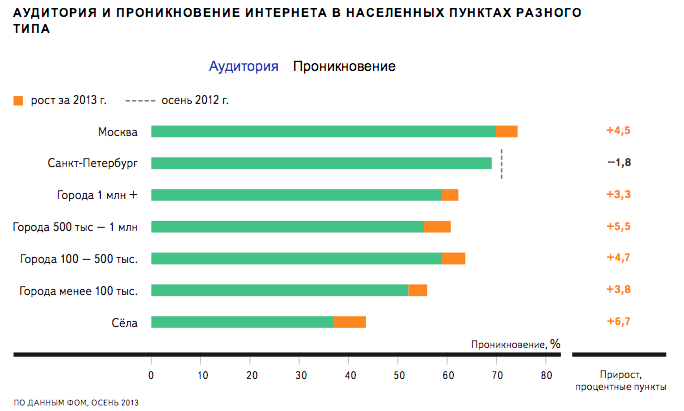 Золотое время провайдинга – в малоэтажной застройке
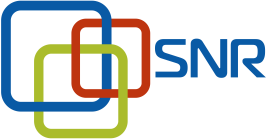 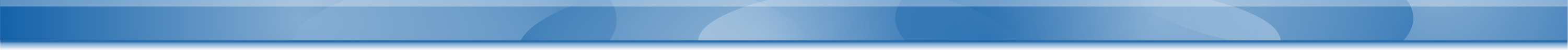 Есть ли подводные камни?
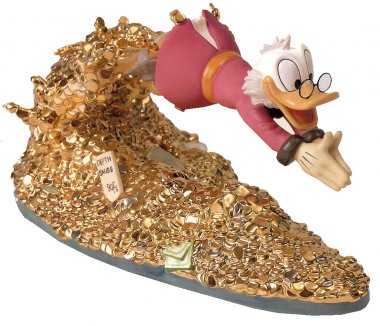 Аналитика рынка
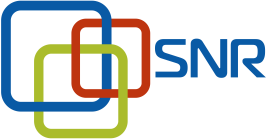 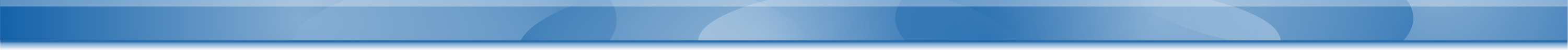 Дефицитный дефицит?

ТВ: Триколор шагает по стране. Более 14 млн абонентов. Продать услугу ТВ все сложнее. Триколор в поселках – очень популярен.
Телефония: стационарный телефон уходит в прошлое, мобильная связь займет подавляющее место на рынке.
Интернет: Ростелеком с проектом «Цифровое неравенство» грозится покрыть все населенные пункты от с населением от 200 человекА так же проникновение мобильного интернета нагнетает обстановку:
Аналитика рынка
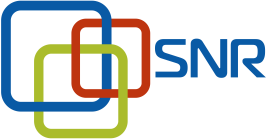 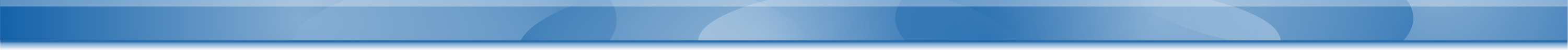 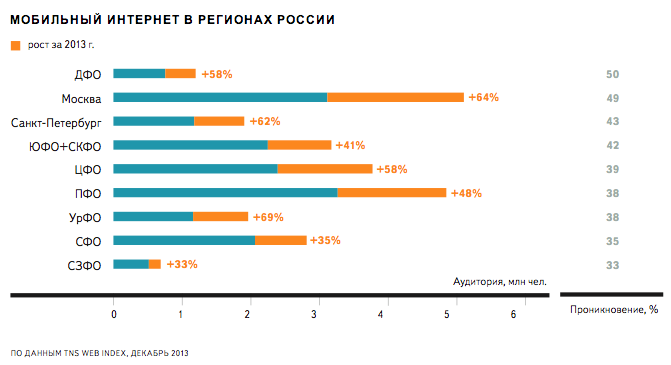 Аналитика рынка
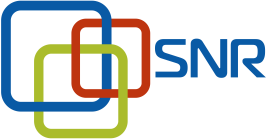 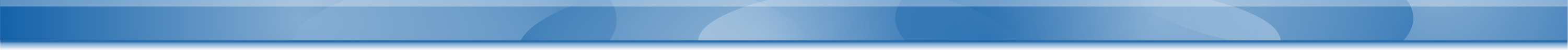 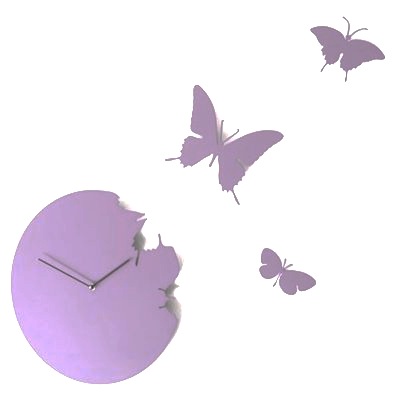 Основной лимит время
Есть 2-3 года
Нужен наработанный опыт
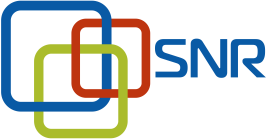 Проектный подход
Как и чем
Проектный подход
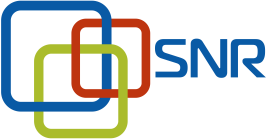 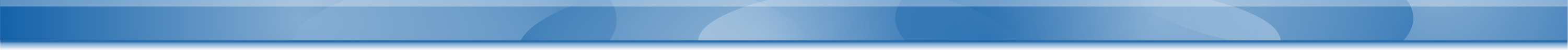 Оценка проекта на предварительной фазе
Устав проекта
SMART-целеполагание проекта 
Подключить 80% абонентов в коттеджном поселке на 160 домов
До 1.08.2014 (за 6 месяцев)
За 1млн рублей
Назначение руководителя проекта
Руководитель проекта – Иванов Иван. Кроме обязанностей имеет полномочия
Активное управление рисками
Если не управлять рисками – придется управлять проблемами (что дороже)
Вовлечение заинтересованных сторон
Правильные коммуникации повышают шансы на успех
Формирование компетентной команды
Необходима организованная, самостоятельная и мотивированная команда (решает 80% вопросов)
Регулярный менеджмент
Залог победы – в порядке менеджмента (делегирование, указание, совещания, отчетность)
Прозрачность, подотчетность
Подведение итогов проекта
Конец любого проекта – итог и анализ. Неудычные проекты – опыт, их анализ завтра принесет деньги
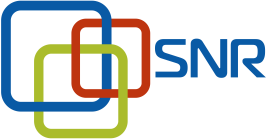 Цель
Что и зачем
Цель
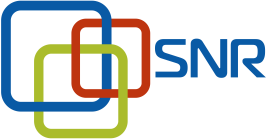 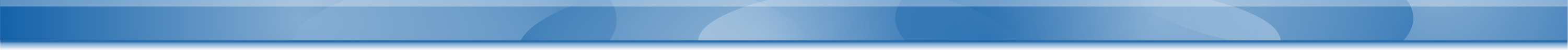 Зарабатываем деньги
Строим, чтобы продаться
Необходимо закрыть самые дефицитные сервисы. С учетом этого определяем:
Сервисную модель
Технологию подключения 
Рассчитать экономику
100% легальное строительство со всеми согласованиями
100% документация по сети
100% Triple Play сеть с оглядкой на сервисные модели потенциальных покупателей
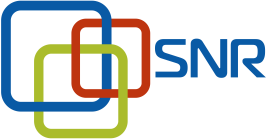 Экономика
Сколько и когда
Экономика
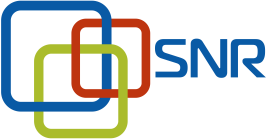 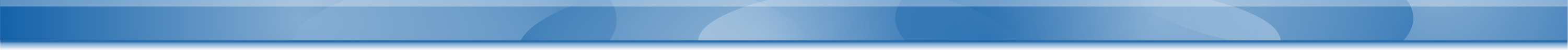 CAPEX
OPEX
Доходы 
Расходы
Амортизация
и…
Дисконтируемый денежный поток
Экономика
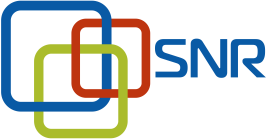 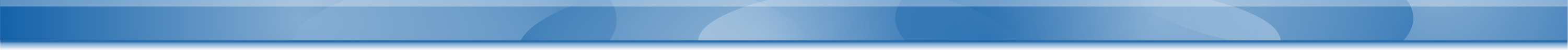 Для вас у нас есть шпаргалка!

Экономическая модель реального успешного проекта по застройке поселка.
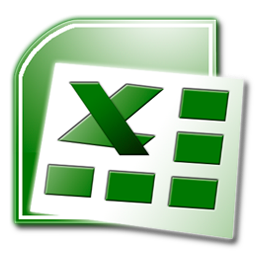 Экономика
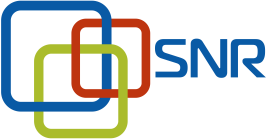 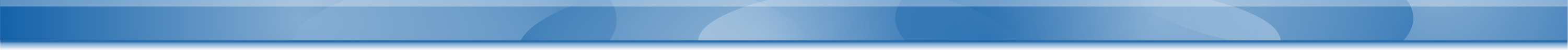 Допущения
Реальный поселок в Московской области
161 индивидуальных домов
Планируемое проникновение: 20% (50% охват), 80% (100% охват)
Технологии: Ethernet FTTH, PON FTTH, Wi-Fi
График подключения абонентов: 10% (1кв), 50% (2кв), 70% (3кв), 80% (4кв)
Работы по подключению и эксплуатации выполняются силами существующих сотрудников
ARPU:
Интернет: 500 руб. 
ТВ: 200 руб. 
Стоимость подключения для услуг:
Интернет: 7500 руб.
ТВ: 2500 руб.
Телефония: не предоставляем
Абонентское оборудование и материалы не входят в САРЕХ
Экономика
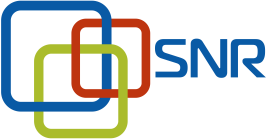 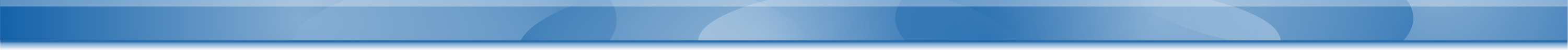 Пример САРЕХ проекта на базе PON
Экономика
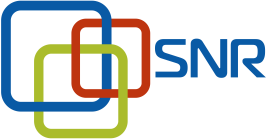 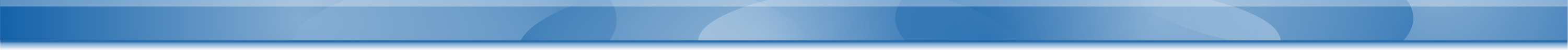 Пример бизнес плана проекта на базе PON
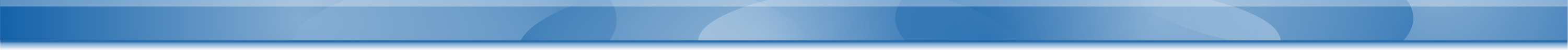 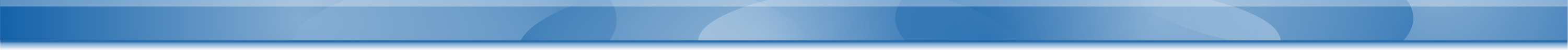 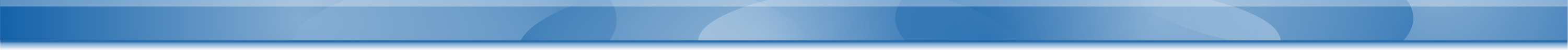 Выводы
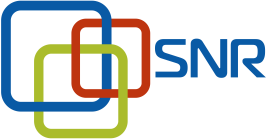 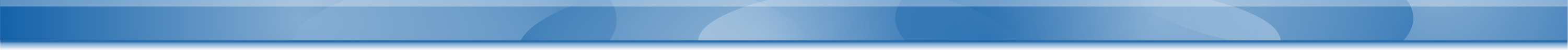 Для строительства сетей в коттеджных поселках существуют объективные предпосылки
Основной лимит при строительстве – время. Необходимо торопиться с выработкой стандартизованных решений и бизнес-процессов
Для реализации этих решений и процессов необходим проектный подход
Для проекта необходимо поставить цель: зарабатываем деньги или инвестируем для будущей сделки M&A
Экономику проекта необходимо считать с учетом дисконтируемого денежного потока
NAG Академия
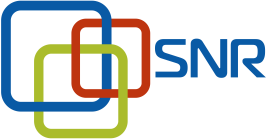 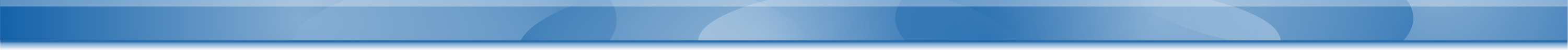 Спасибо/Вопросы?







academy.nag.ru
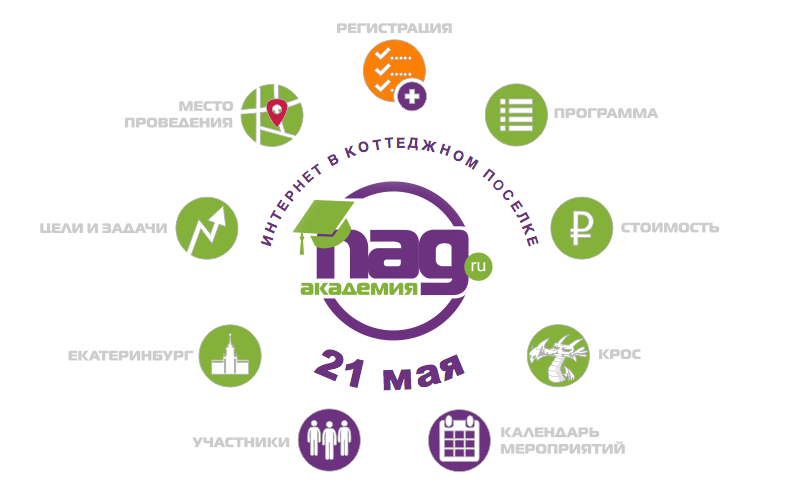